What Is An Internship?
Western Carolina University
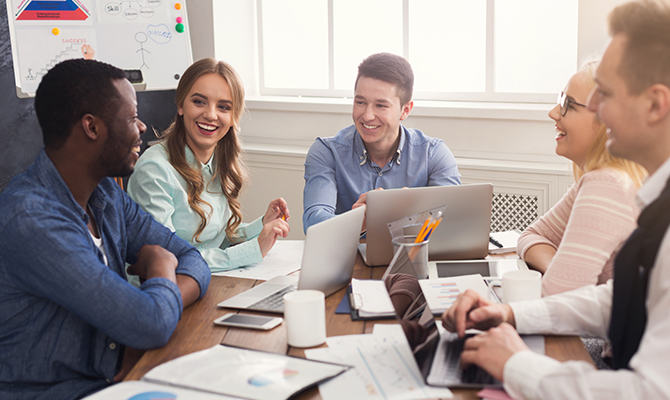 Internships
Internships are real world work experience in the field you hope to pursue.
Internships typically last one or two semesters, but they can be longer.
Sometimes you can get class credit for internships, other times you may not.
Some internships are paid, and some are unpaid.
The common factor is that internships are learning experiences where you get to try out a certain profession.
[Speaker Notes: Talk a little bit about a few examples of internships from your department specifically. Maybe mention an example of a place someone interned at and got a job at afterward.]
Reasons Why Internships Are Important
Learn
Connect
Grow
Get an idea of the type of career or job you want to go into after college.
Connect with other professionals in your area of interest and gain a mentor.
Grow your experience and knowledge, which will help you build your resume.
[Speaker Notes: Internships allow student the opportunity to better understand their career goals. Students learn about their strengths, their work values, the type of company they may be able to envision themselves in. 

Many people who complete internships get offered a full-time job after their internship. In 2018, according to NACE a higher education organization, 59% of interns were offered a job. 

There is also a lot of data that states that students with internships on their resume after they graduate often get paid more than students without internships in their first job.]
Academic Credit Option
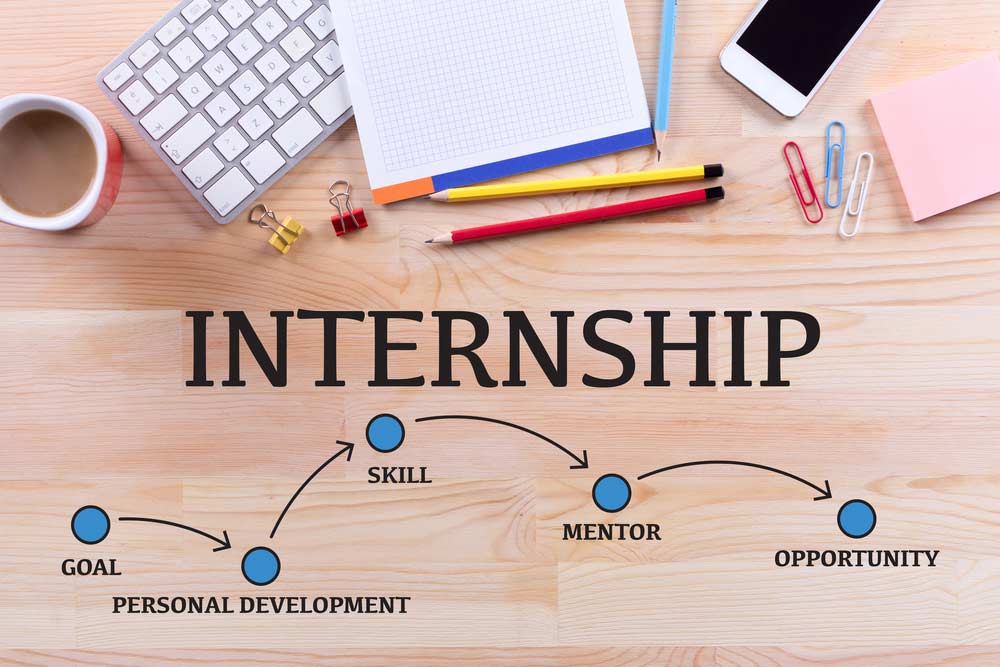 Some majors allow you to take a course to gain academic credit (3 credits) for your internship.
Your class is not your internship. You must find a separate internship. 
You can still complete an internship even if you are not getting class credit – build your resume that way!
Each internship class is different so ask the professor that teaches your internship course for more information about the requirements for the course.
Students planning on taking the class need to be sure their internship can meet the hours requirements for the class.
[Speaker Notes: Make sure students know that if they want to do an internship for class credit there will be certain requirements for the class like class assignments, logging hours, possibility filling out forms and meeting a certain number of hours while working at the internship. (There will be another slide for your majors academic requirements with internships.)

When students are looking for an internship AND planning on doing the internship for class credit, they should make sure their internship can meet those hours requirements before agreeing to do the internship.]
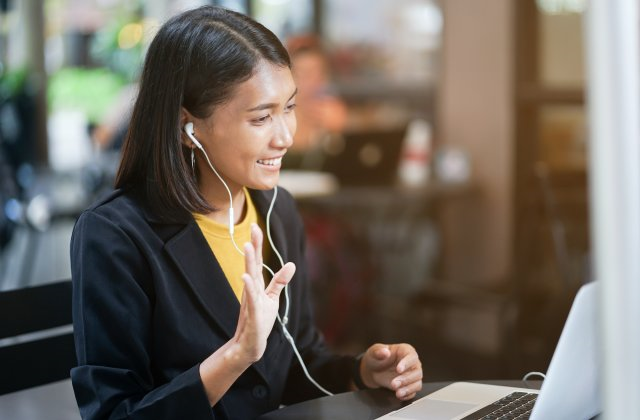 Paid vs Unpaid
Depending on the internship it may be paid or unpaid.
Certain industries like engineering, IT and hospitality more commonly have paid internships.
Nonprofits, marketing and communications may have unpaid internships.
If you need an internship, but also want to work full time think about trying to volunteer or do a mini internship with a company for 3-8 hours a week.
[Speaker Notes: If a student is concerned about getting a paid internship and is unable to find one, then they could do a mini internship that’s only for a month or so OR they could work for a company five hours a week and still work another job. Make sure students understand that each internship has different hours requirements and not all internships are full time. In fact, many are part time or are willing to work with students on their hours. This is especially true for smaller companies and nonprofits.]
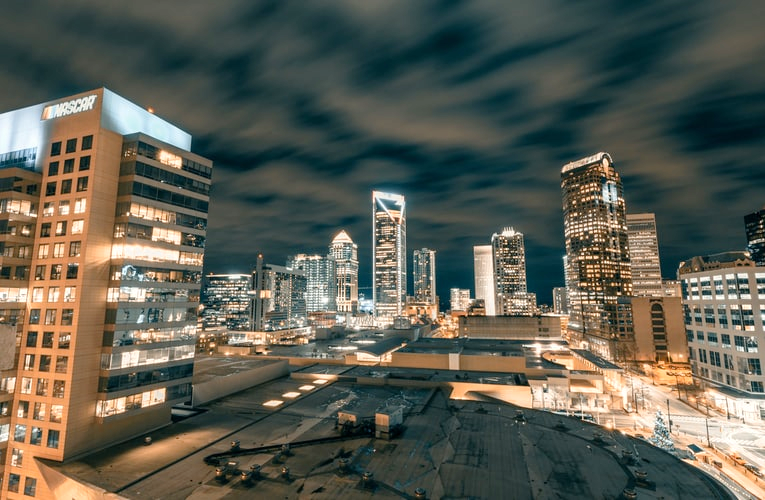 What makes a strong internship?
Make sure to look for a strong internship with great learning opportunities.

Internships should have a general job outline or job description.
There should be a designated manager that checks in with you.
The company should communicate the internship expectations.
There should be some educational components to the internship.
[Speaker Notes: Strong internships allow the intern to gain skills that can be marketed to a job after graduation. It’s also important that the intern is in regular communication with their manager. When a student is searching for an internship, one of the questions they can ask is how long the internship has been in existence at that company. If the internship is new, ask them what the specific tasks are that the intern will be accomplishing.]
Tips for Finding an Internship
Know your options
Start Looking Early
Start Networking Early
Visit the Career Center
Do you need to stay local, find a paid internship, how many hours can you work?
Create an account in JobCat and search online.
Attend career fairs and campus events to meet employers.
Visit the CCPD to create your resume and cover letter.
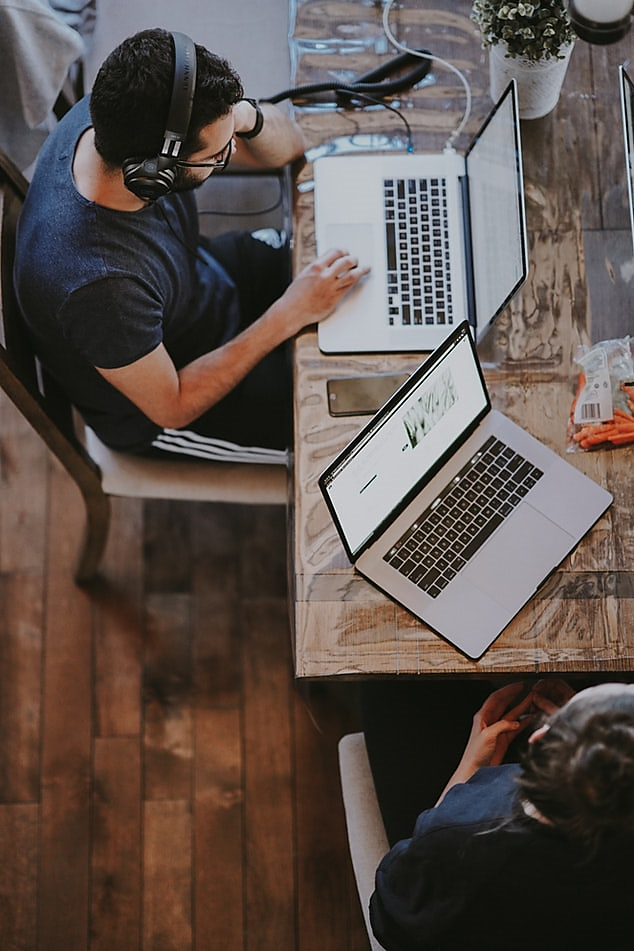 Stand Out at Your Internship
Volunteer to take on additional projects or offer help in areas you see fit.
Communicate out what you are working on with your supervisor. Send weekly recap emails.

Ask your managers to help you see areas for growth or development in your work / career.
Be on time to work and meet deadlines. Communicate early (2 – 3 weeks in advance) if you do not think you can meet a deadline.
[Speaker Notes: Students need to be able to balance and prioritize their schoolwork, while still meeting deadlines at their internship. One way to do that is to be sure what deadlines at their internship overlap with different class projects early on so they can either make sure they have enough time to complete assignments, or communicate to their supervisor at their internship if they need to miss a day for a test. Students should treat their internship like a fulltime job and give advanced notice if they need to be out one day (even if it’s an unpaid opportunity). 

If students have an idea for a project, or feel they can help with additional work, they should communicate that to their direct supervisor. The students that are eager to learn, grow and take on additional tasks at an internship always stand out.]
Requirements & Tips – [Insert Major Here]
List out some of the requirements for this major specifically.
List out what employers look for experience in when it comes to this major.
Give more examples of strong internships in this major.
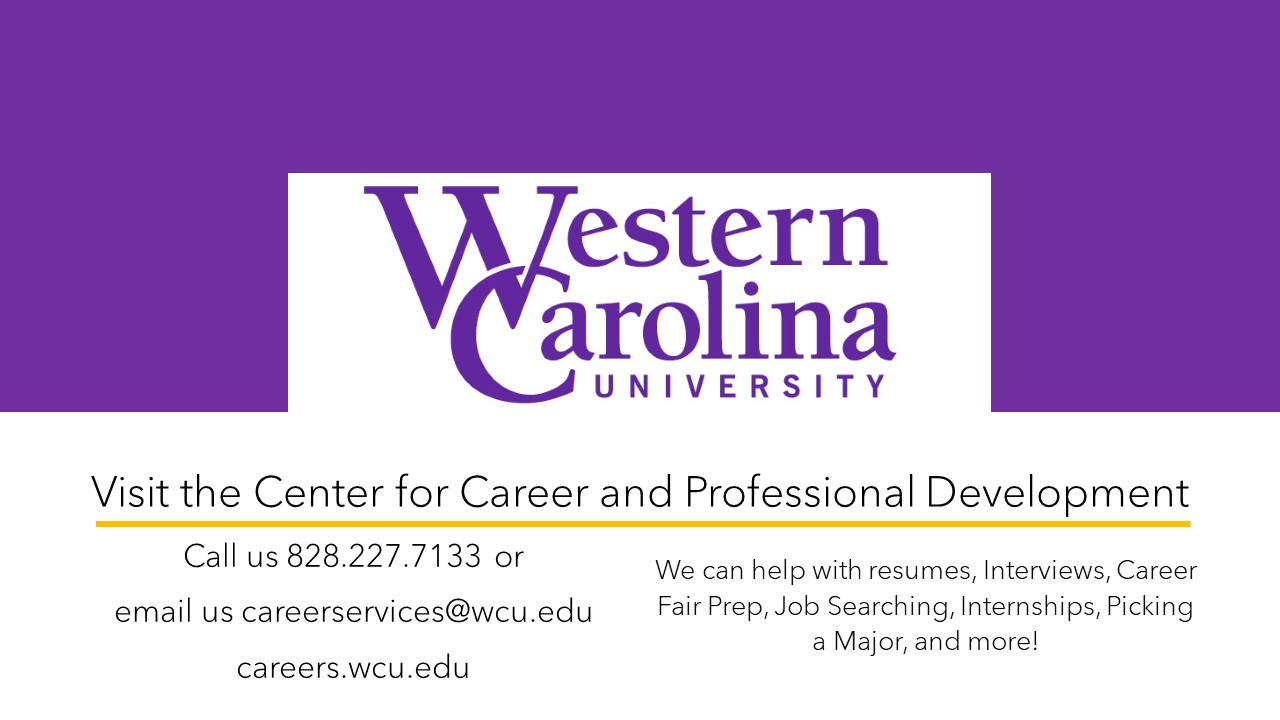